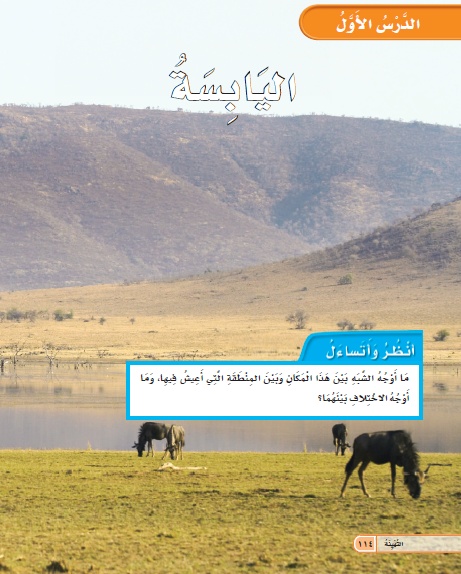 مهارات الدرس
- تسمية بعض أشكال اليابسة .
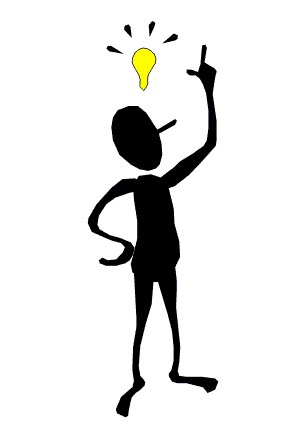 اشكال اليابسة
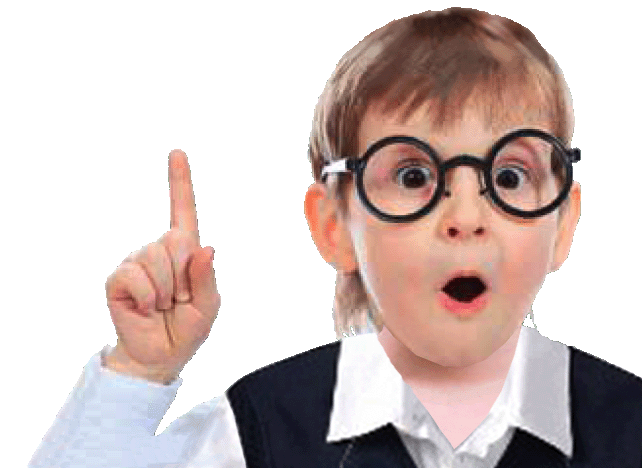 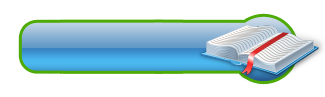 المُفْرَداتُ
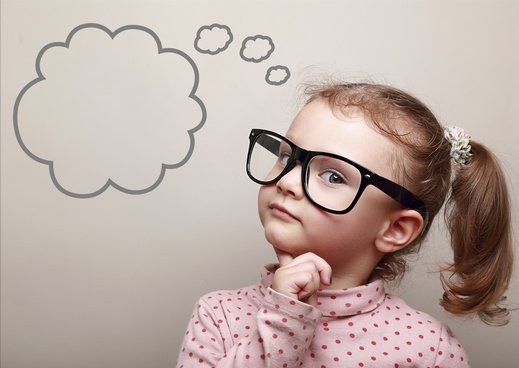 ماهي اشكال اليابسة على الأرض؟
اشكال اليابسة
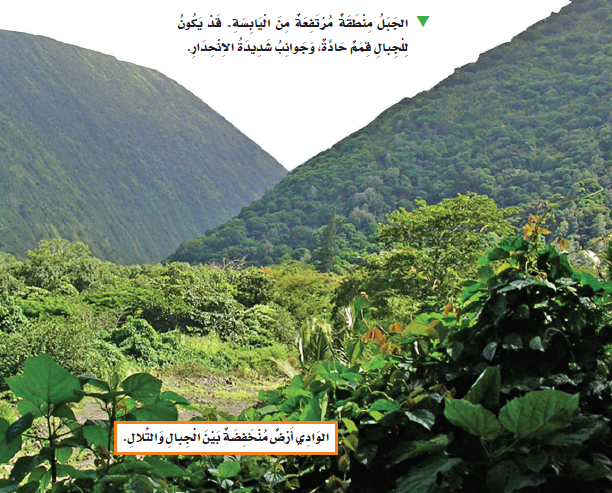 اشكال اليابسة
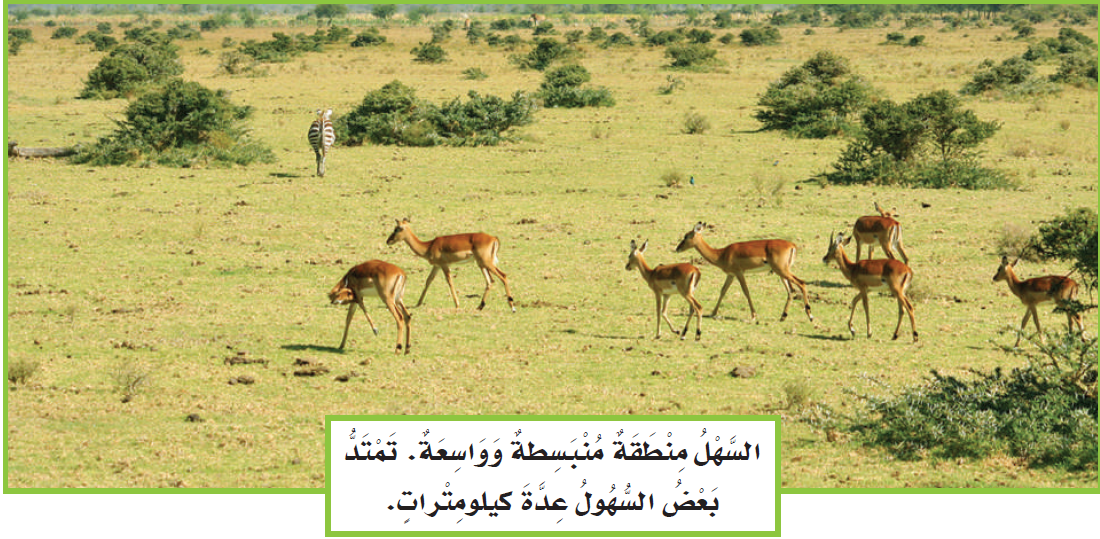 اشكال اليابسة
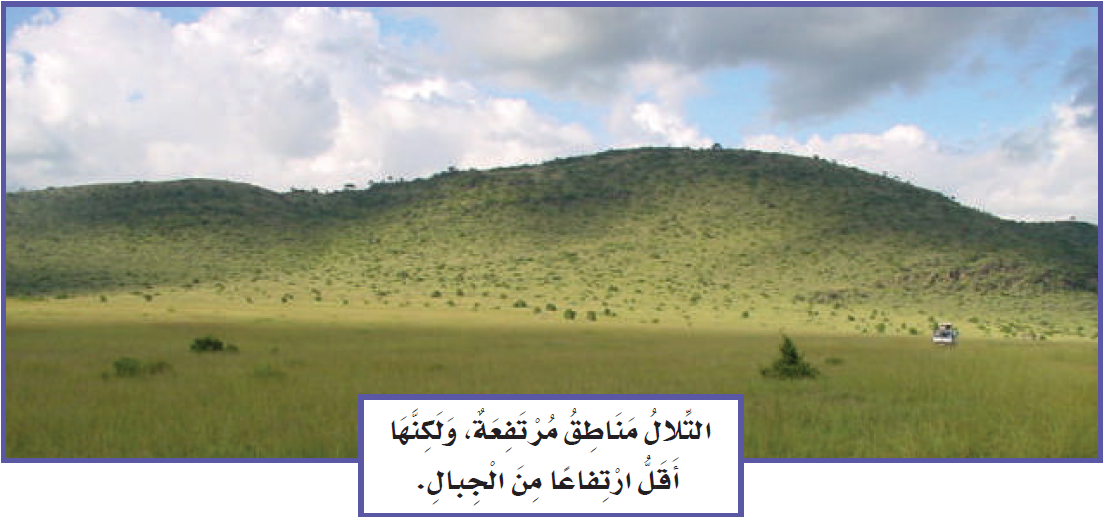 مجسم الكرة الأرضية
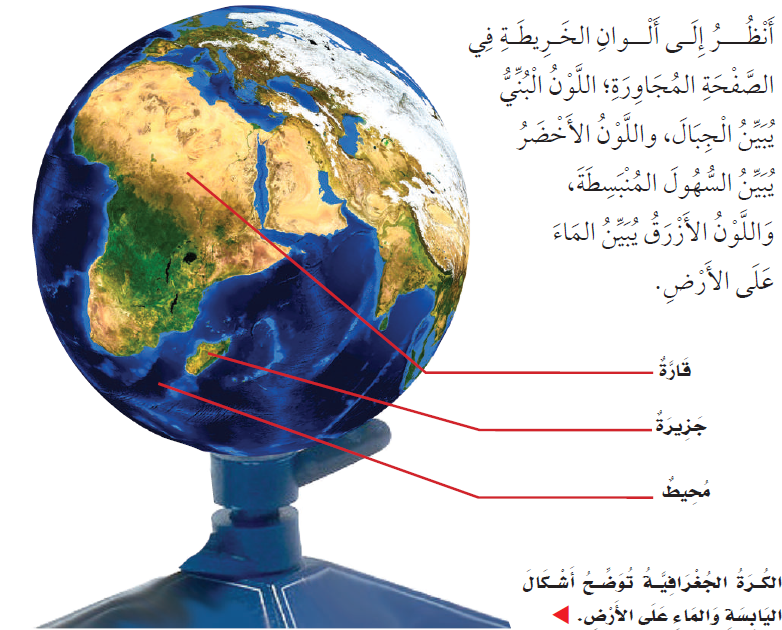 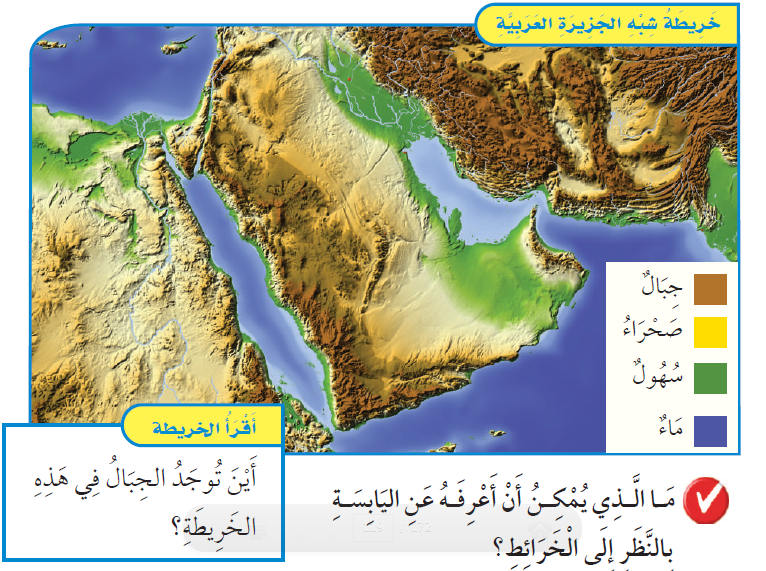 نستنتج أن اشكال اليابسة هي
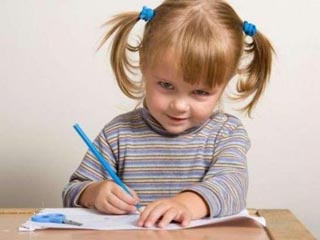 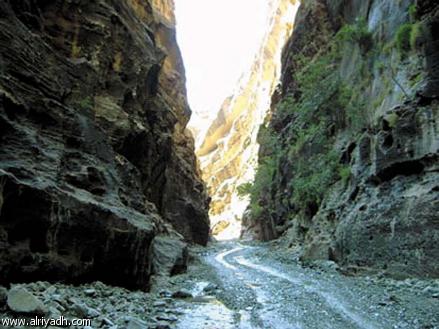 جبال 
أودية
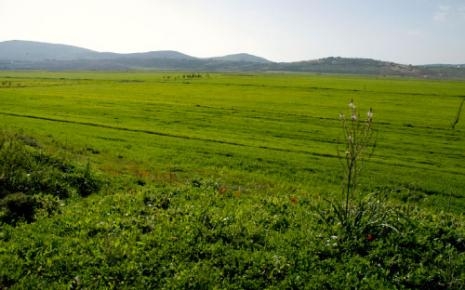 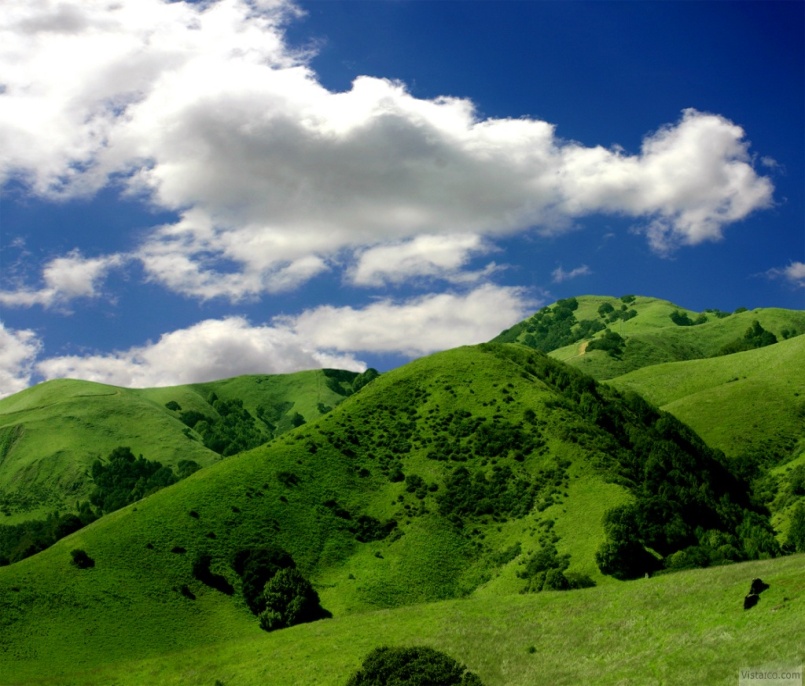 تلال
سهول
نهاية الدرس
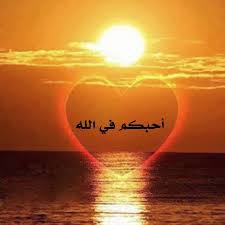 صالح الحارثي